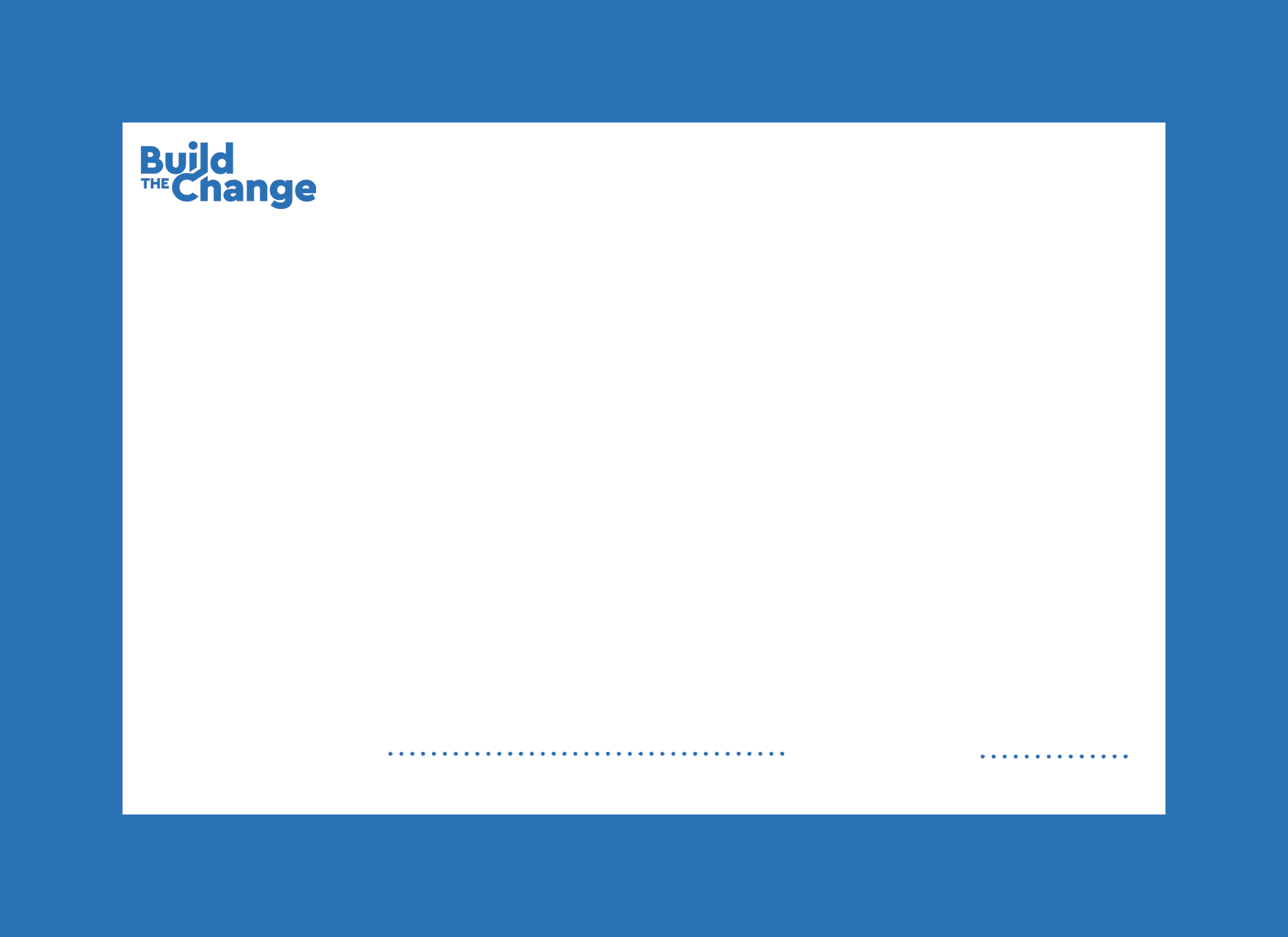 Fornavn:
Alder:
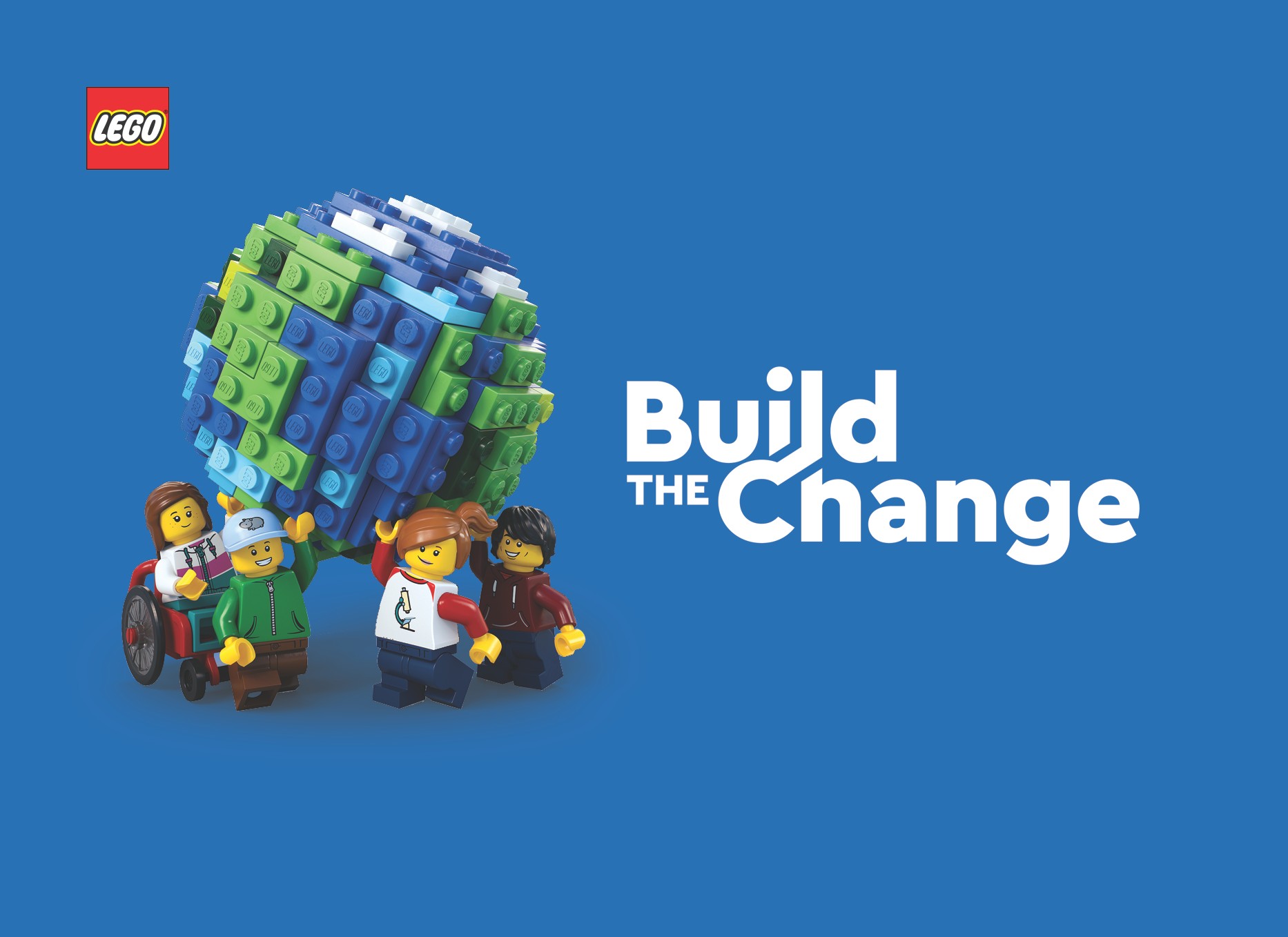 LEGO, the LEGO logo and the Miniﬁgure are trademarks of the LEGO Group. ©2023 The LEGO Group.